浮力中的二力平衡
浮力中的二力平衡
F浮
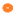 G
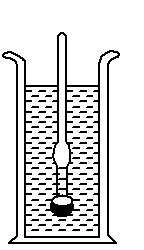 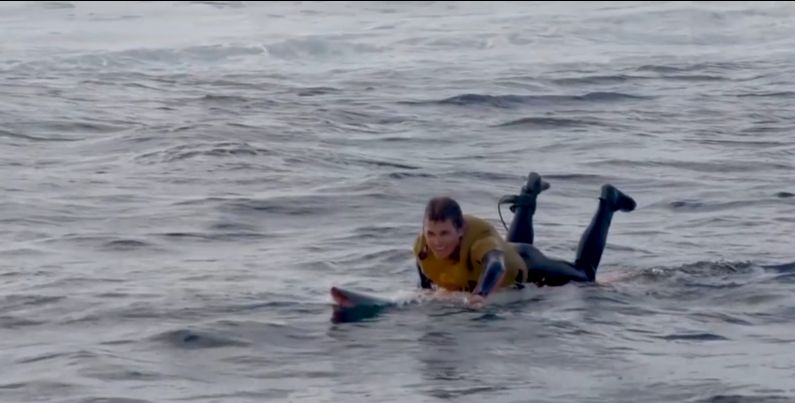 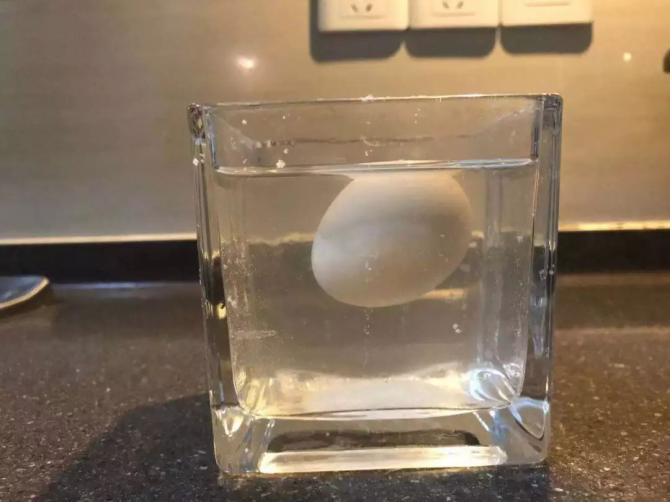 测量二力平衡状态时，物体的浮力和重力
悬浮和漂浮
利用桌上的塑料试管，小钢珠，量筒，电子秤等，测量出塑料试管的重力和浮力。
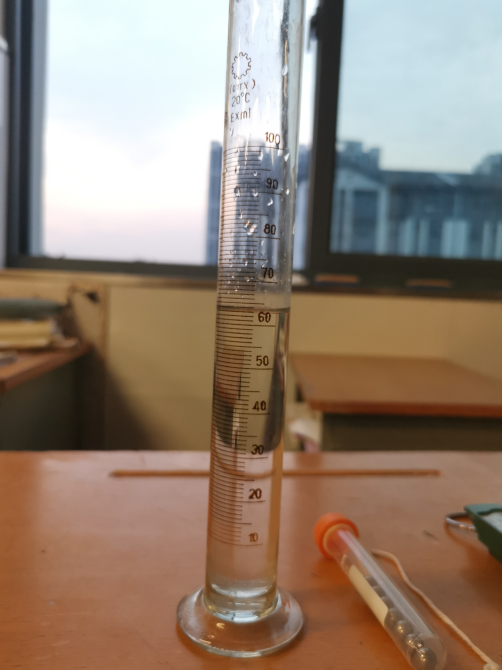 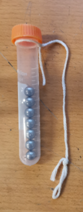 数据记录
塑料试管的重力：
如何测出塑料试管受到的浮力？
由量筒测出塑料试管的V排，再由阿基米德原理F浮=ρ液V排液ɡ，可以计算出塑料试管受到的浮力
结论：物体悬浮或者漂浮时， F浮= G物
如何改变物体在液体中的状态
1、漂浮在水中的物体如何让它悬浮？
2、沉底的物体如何让它悬浮或者漂浮？
3、在水中漂浮的物体可否在酒精中漂浮？
？ 1、漂浮在水中的物体如何让它悬浮
向塑料试管里加重物（钢珠、细沙等）增加物重。

向水中加酒精（或者其他密度小的液体）
2、酒精中沉底的物体如何让它悬浮或者漂浮？
将塑料试管的质量减少（减少钢珠或者减少沙子）
向酒精中加水（或者密度比酒精大的液体）
3、在水中漂浮的物体可否在酒精中漂浮
减少物重
解题1
解：(1) ∵航母漂浮
 ∴ F浮= G物=m物ɡ= 6.75 ×104×103Kg ×10N/Kg=6.75 ×108N
(2)30架歼-15的质量=30×2000Kg=60000Kg
∴航母减少的重力=60000Kg ×10N/Kg=
6 ×105N，航母始终漂浮，所以航母减少的F浮= 6 ×105N
又∵F浮=ρ液V排液ɡ
∴ 6 ×105N=1.0×103Kg/m3 × V排减少 × 10N/Kg
     V排减少 =60m3
 所以，航母的排水量减少了60m3 。
小结
物体在液体中处于二力平衡状态时，
F浮= G物=m物ɡ，（漂浮或悬浮）
同时，F浮=ρ液V排液ɡ（阿基米德原理）
两式联立，就可以求相关的物理量
思考：可以求哪些物理量？
解题2
解:(1) ∵橡皮泥和100g货物漂浮
∴ F浮= G物=m物ɡ=0.16Kg ×10N/Kg=1.6N
(2)橡皮泥质量为60g,密度为1.5g/cm3 ，放入水中时橡皮泥沉入水底
∴V橡皮泥 =m/ρ= 60g/ 1.5(g/cm3 )=40cm3 
∴F浮=ρ液V排液ɡ=1.0×103Kg/m3 ×40 ×10-6 m3 ×10N/Kg=0.4N
所以橡皮泥直接放入水中浮力是0.4N.
解题3
解(1)图丙中鸡蛋悬浮，
∴ F浮= G物=m物ɡ=0.055Kg ×10N/Kg=0.55N
又∵F浮=ρ液V排液ɡ，鸡蛋完全浸没
∴ V排液 = V鸡蛋 =50cm2 ×1cm=50cm3
∴0.55N= ρ盐水50×10-6 m3 ×10N/Kg
∴ ρ盐水=1.1 ×103Kg/m3
解题3
（2）图乙中，鸡蛋所受的重力=鸡蛋受到的浮力+底面对鸡蛋的支持力
G鸡蛋 =0.55N
图乙中F浮=ρ液V排液ɡ =1.0×103Kg/m3 ×50 ×10-6 m3 ×10N/Kg=0.5N
∴F支 =0.55N-0.5N=0.05N
所以，图乙中鸡蛋受到0.5N 的支持力
课堂总结：
1.物体漂浮或悬浮时，浮力等于物体自身的重力。
2.漂浮或悬浮时，浮力还可以通过阿基米德原理来计算。
3.F浮=G排液=m排液ɡ =ρ液V排液ɡ = ρ液s物h浸ɡ
      = G物=m物ɡ =ρ物V物ɡ = ρ物s物h物ɡ
浮力的计算方法
1.F浮=G-F
2. F浮=G排液
3. F浮=m排液ɡ
4.F浮=ρ液V排液ɡ
5. F浮= ρ液s物h浸ɡ
6. F浮= ρ液s容器Δh升ɡ
7. F浮= G物=m物ɡ
8. F浮=ρ物V物ɡ
9. F浮= ρ物s物h物ɡ
当物体 漂浮
     或 悬浮时